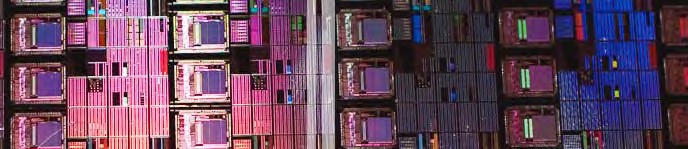 INTENSIFICACIÓN ELÉCTRICA
Grado en Electrónica Industrial y Automática
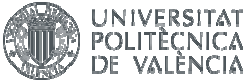 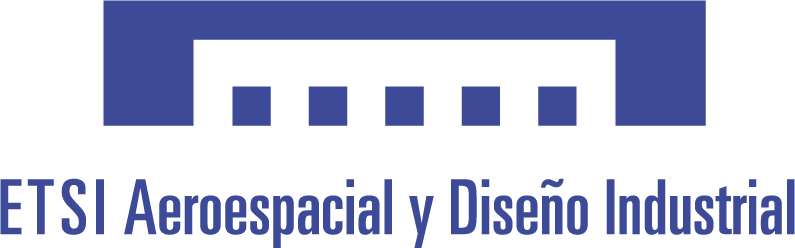 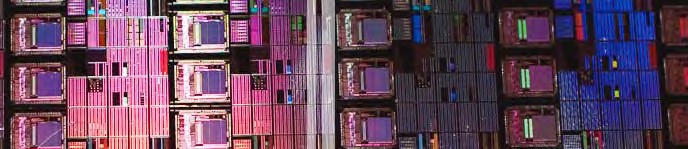 INTENSIFICACIÓN ELÉCTRICA:
Accionamientos Electromecánicos
Instalaciones Electroneumáticas Aplicaciones industriales de la tecnología eléctrica
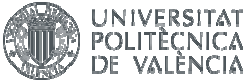 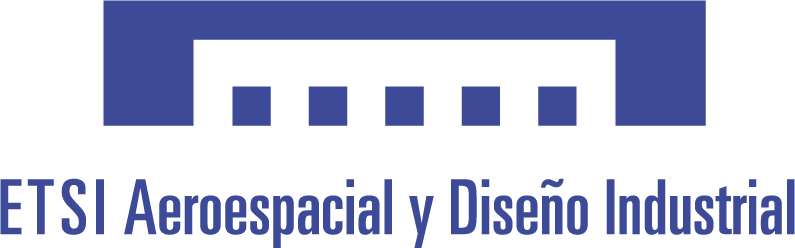 INTENSIFICACIÓN ELÉCTRICA
Los accionamientos electromecánicos están presentes en:

Centrales de generación (Generadores)
Centrales hidráulicas.
Térmicas.
Nucleares.
Eólicas.
Etc…


Hidroalternador trifásico de la central de Itaipú, Brasil (824 MVA, 90
r.p.m., 60 Hz)
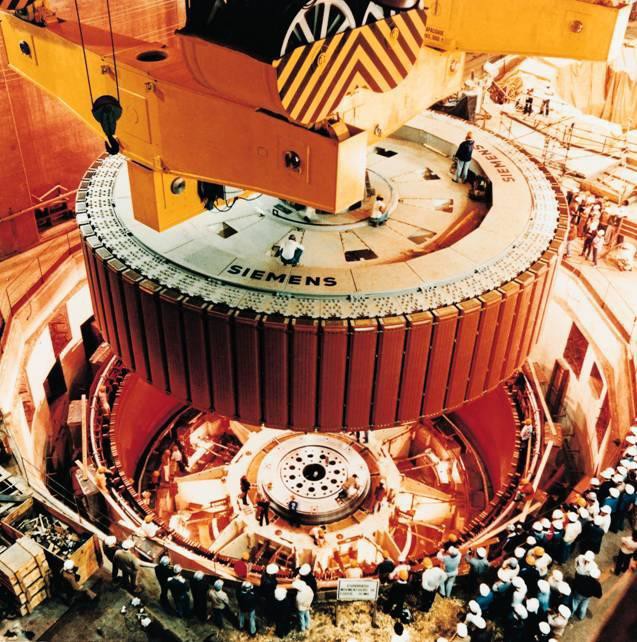 INTENSIFICACIÓN ELÉCTRICA
Sector transporte
Metro.
Tren de alta velocidad..
Vehículos eléctricos.
Etc…

Motores trifásicos de inducción utilizados en los trenes de FGV, desmontados para mantenimiento.
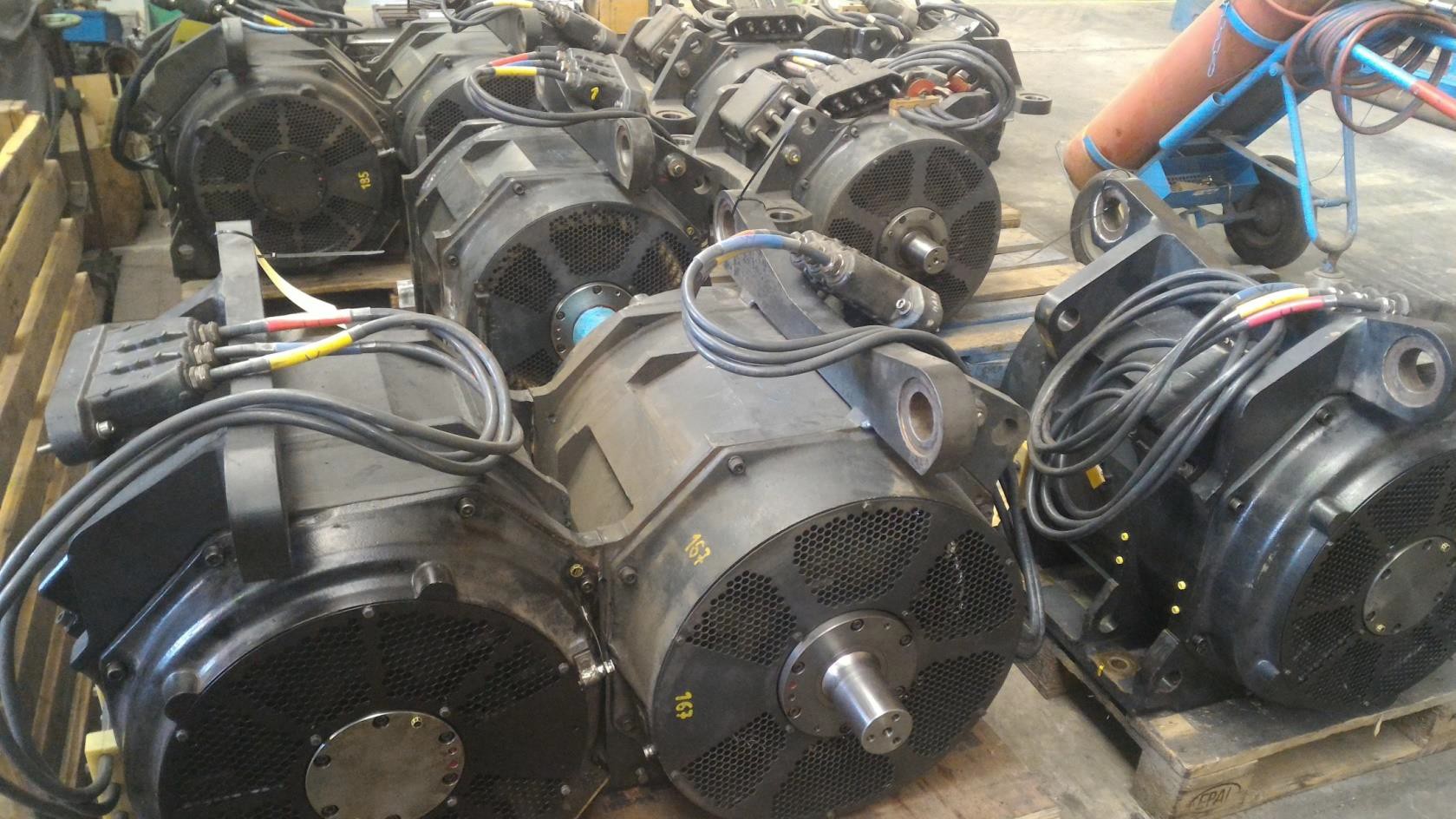 INTENSIFICACIÓN ELÉCTRICA
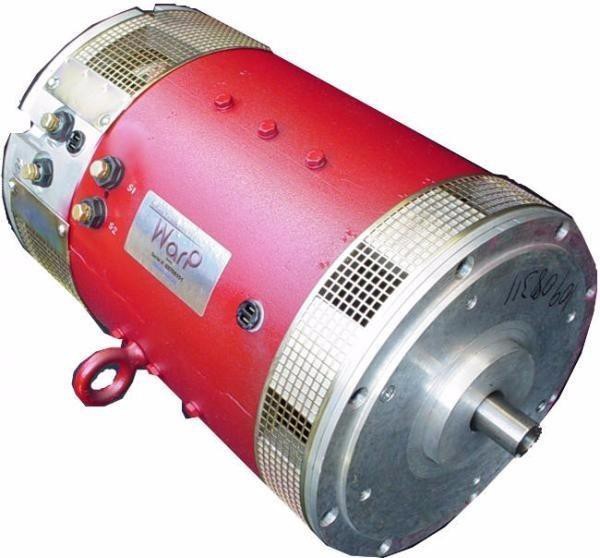 Motor utilizado en un vehículo de tracción eléctrica.
INTENSIFICACIÓN ELÉCTRICA
Sector residencial
Motores de grandes electrodomésticos. Motores de pequeños electrodomésticos. Etc…
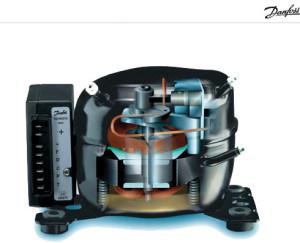 Compresor de nevera
INTENSIFICACIÓN ELÉCTRICA
Sector Servicios
Equipos de climatización y ventilación. Ascensores.
Escaleras mecánicas
etc…
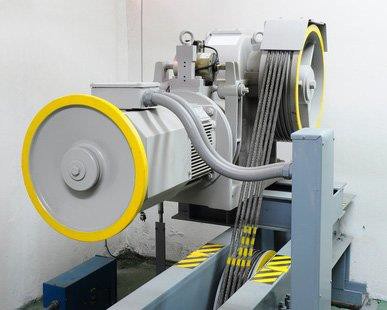 Motor de Ascensor
INTENSIFICACIÓN ELÉCTRICA
Sector industrial
Bomba centrífuga
Bombas hidráulicas.
Cintas transportadoras.
Ventiladores.
Elevadores, puentes grúa
Prensas
Etc
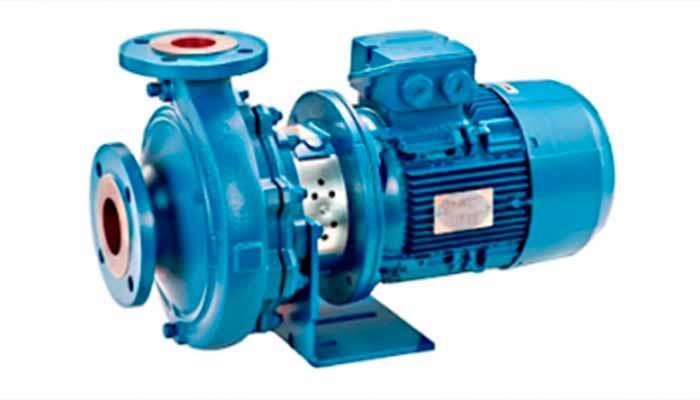 INTENSIFICACIÓN ELÉCTRICA
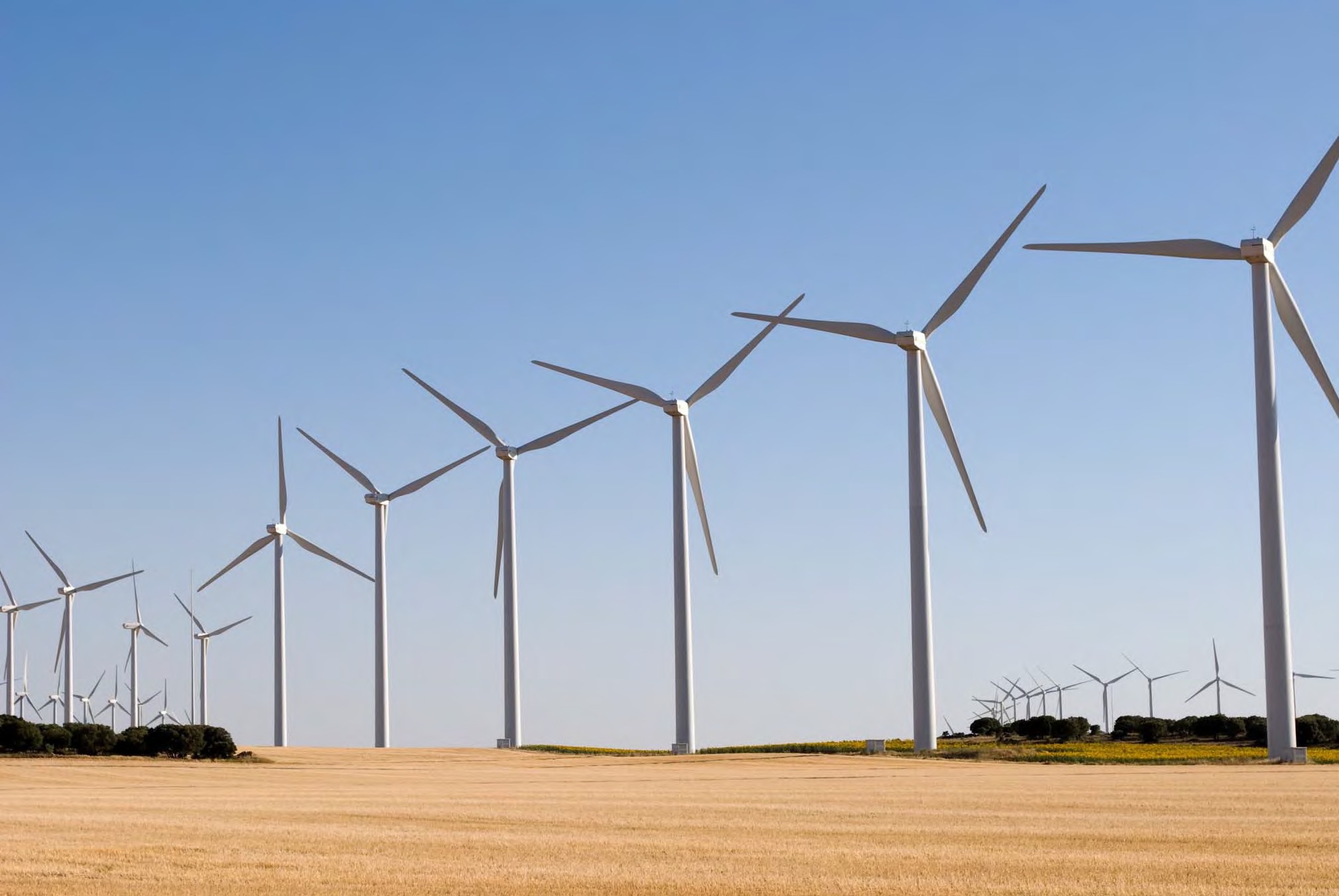 Generadores eléctricos de energía eólica  Convierten la energía del viento en energía eléctrica
INTENSIFICACIÓN ELÉCTRICA
Detalle constructivo del generador eólico
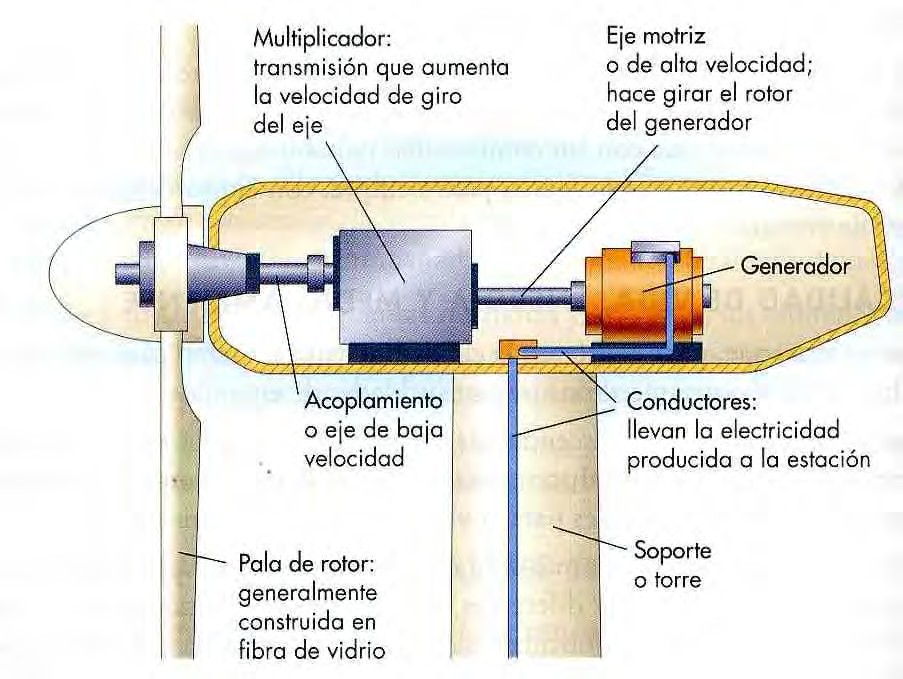 INTENSIFICACIÓN ELÉCTRICA
Compresor de aire
Convierte la energía eléctrica en energía de presión de aire
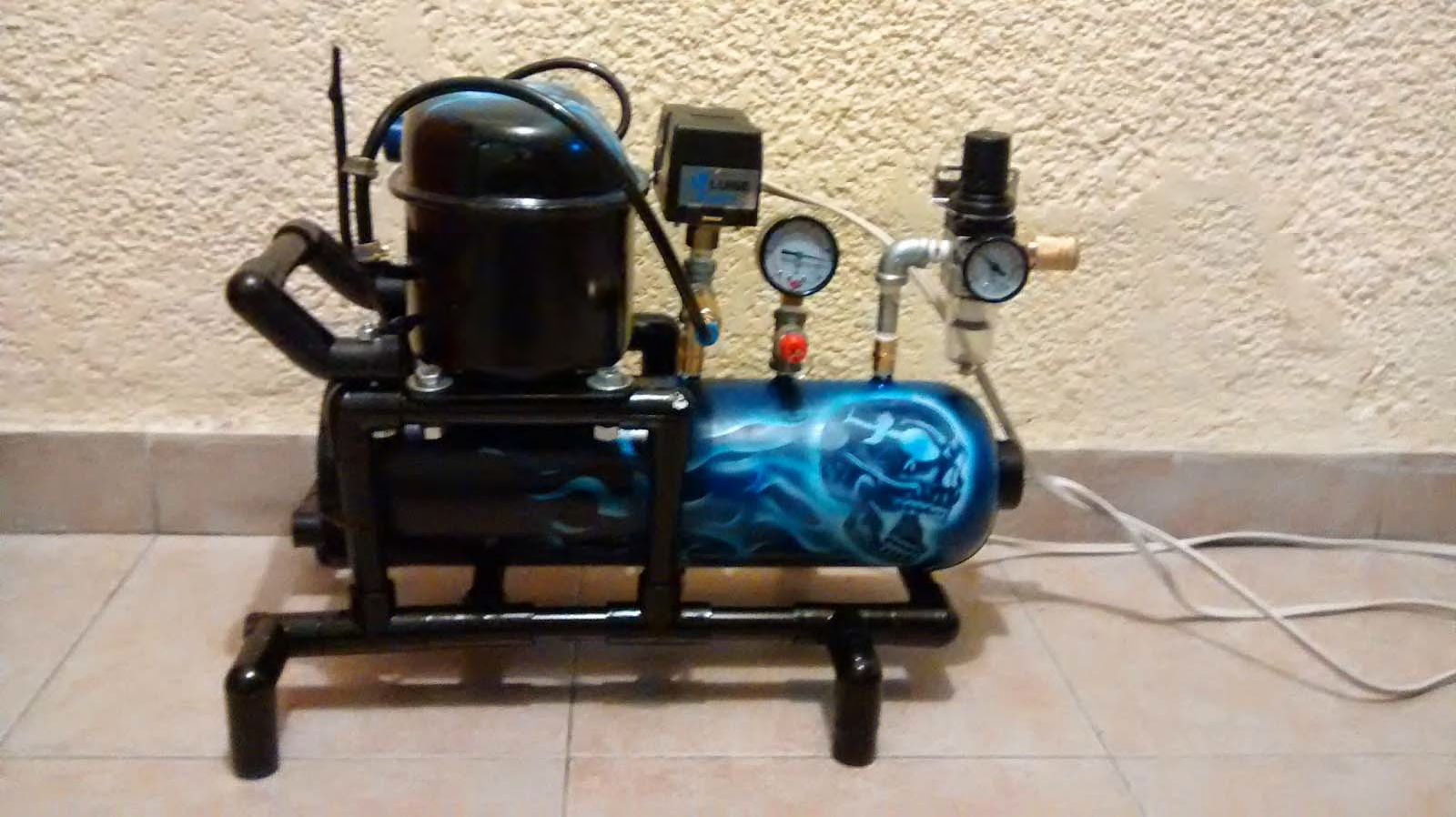 INTENSIFICACIÓN ELÉCTRICA
Instalaciones electroneumáticas, equipos básicos:
Cilindros de doble efecto, conductos del aire a presión y eletroválvulas
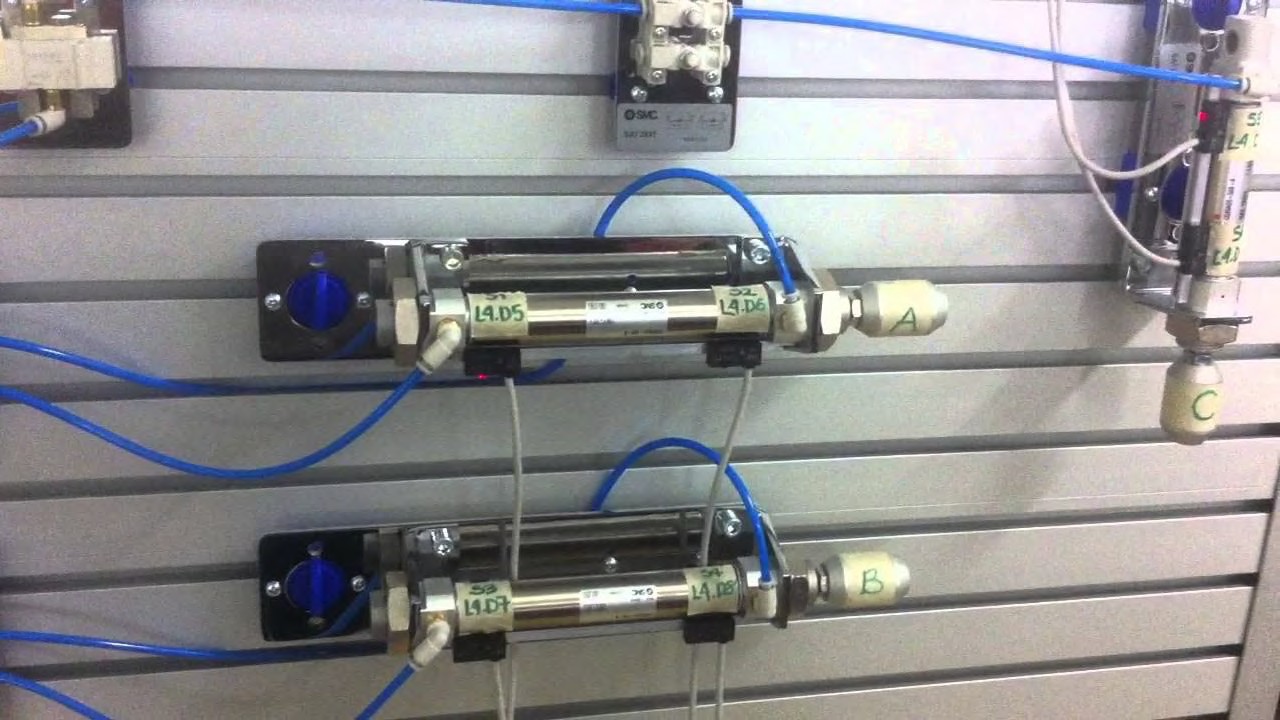 INTENSIFICACIÓN ELÉCTRICA
Aplicación de la electroneumática:
Farmacia automatizada con equipos electroneumáticos
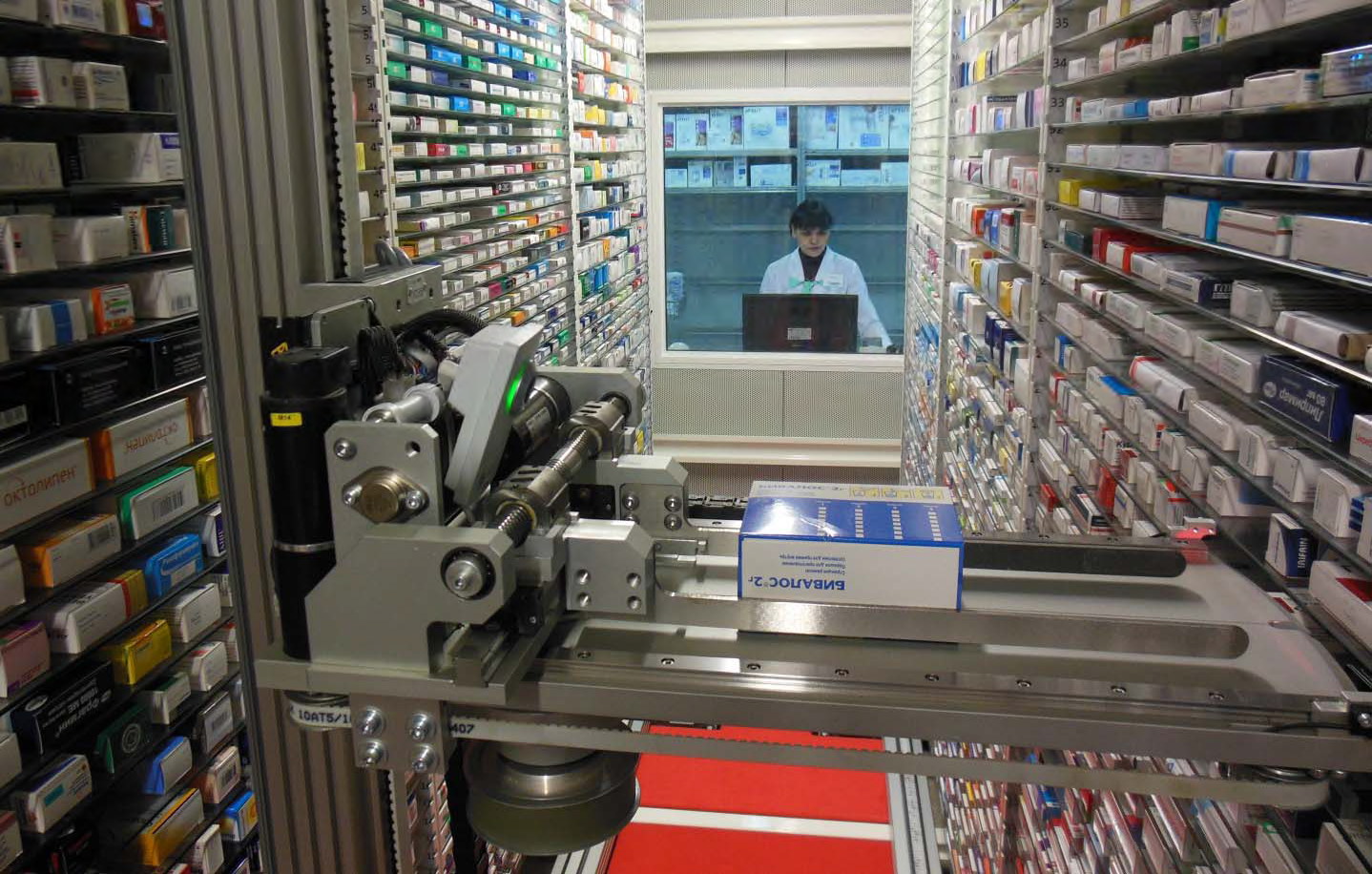 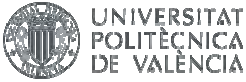 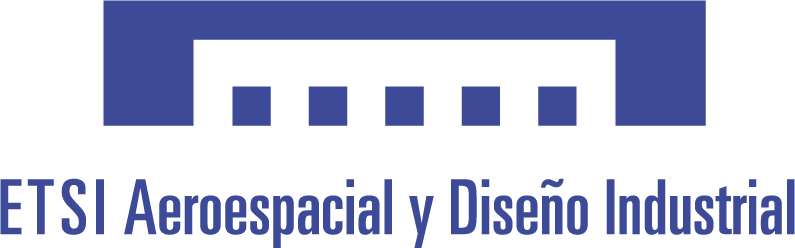 INTENSIFICACIÓN ELÉCTRICA
Equipo industrial para manipulación de productos de grandes  dimensiones. Se pueden observar los conductos de conducción del  aire a presión y bajo ellos los manipuladores electroneumáticos
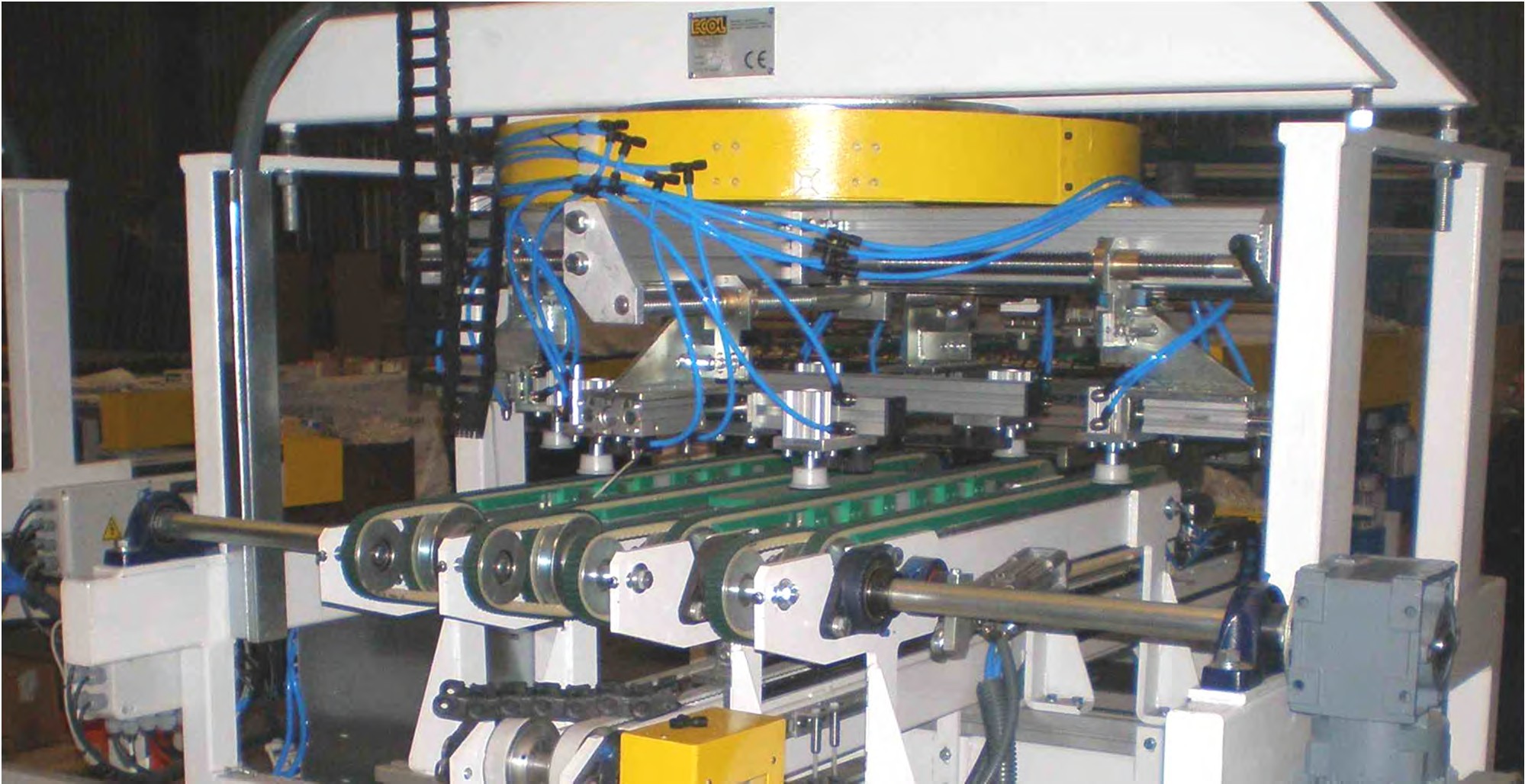 INTENSIFICACIÓN ELÉCTRICA
Embotelladora de vino automatizada con equipos  electroneumáticos
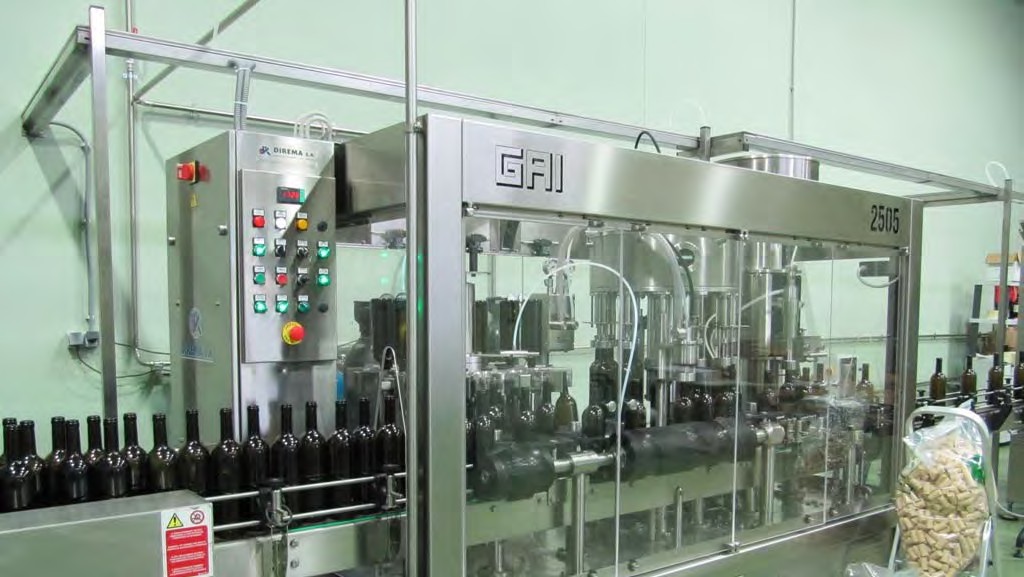 INTENSIFICACIÓN ELÉCTRICA
Primer plano de detalle de equipos electroneumáticos  en un proceso de fabricación automatizado
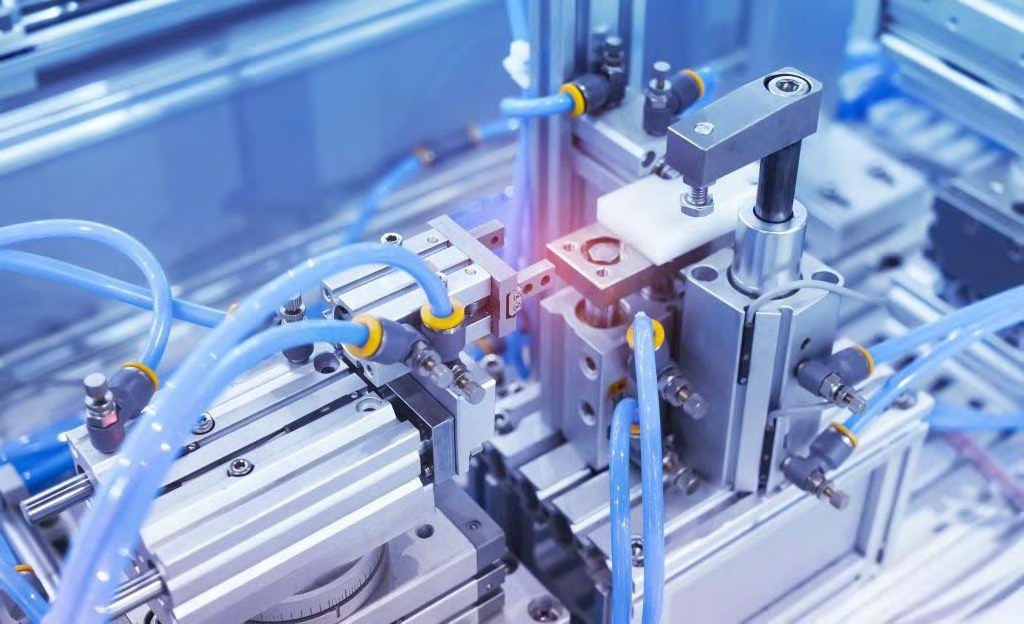 INTENSIFICACIÓN ELÉCTRICA
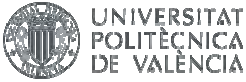 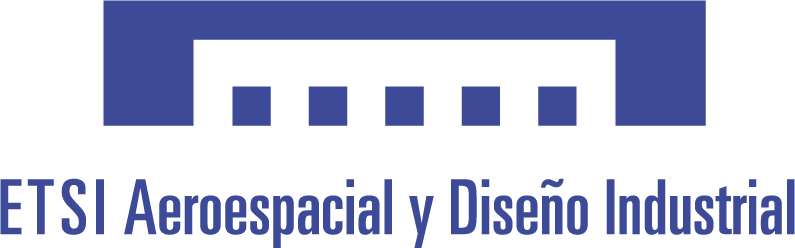 INTENSIFICACIÓN ELÉCTRICA
Elementos de protección en los equipos de suministro eléctrico
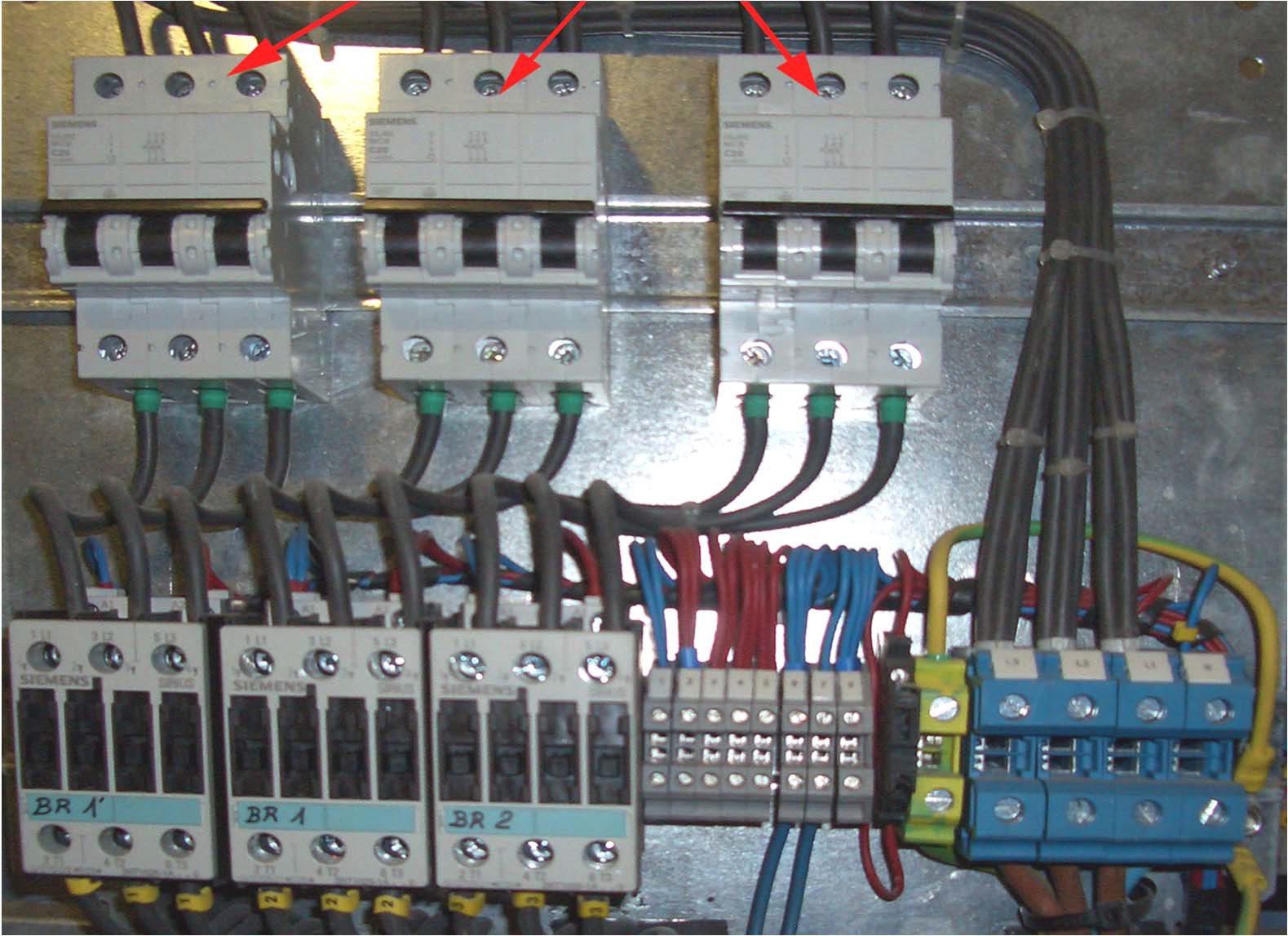 INTENSIFICACIÓN ELÉCTRICA
Disposición de los equipos eléctricos de maniobra y protección
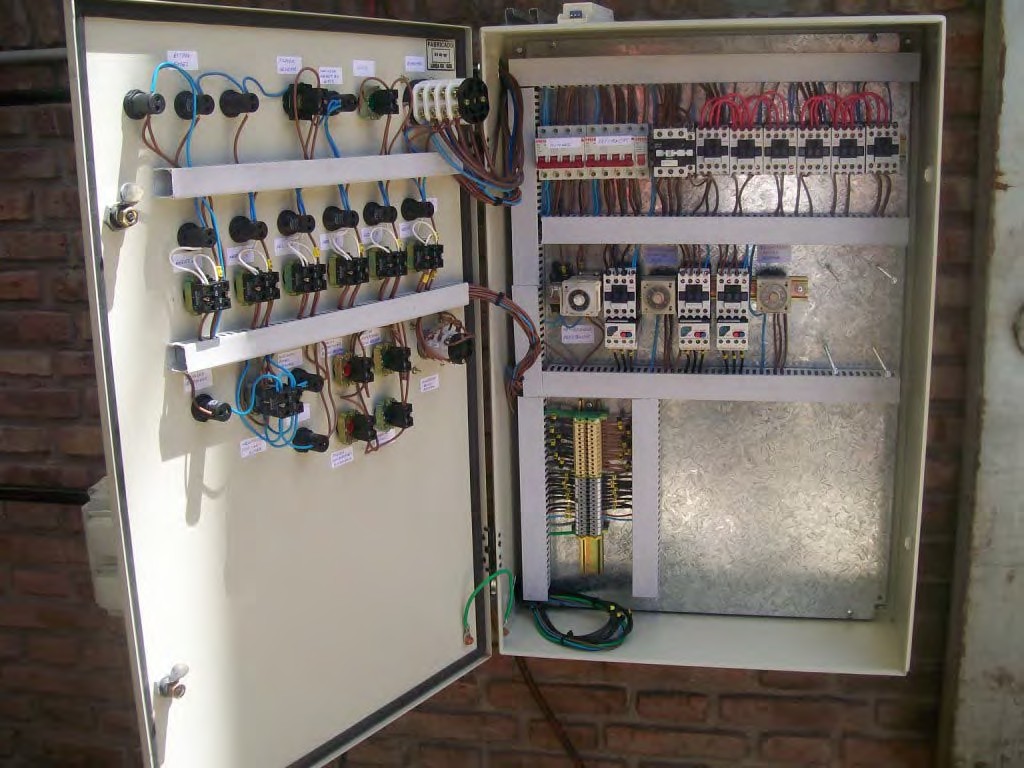 INTENSIFICACIÓN ELÉCTRICA
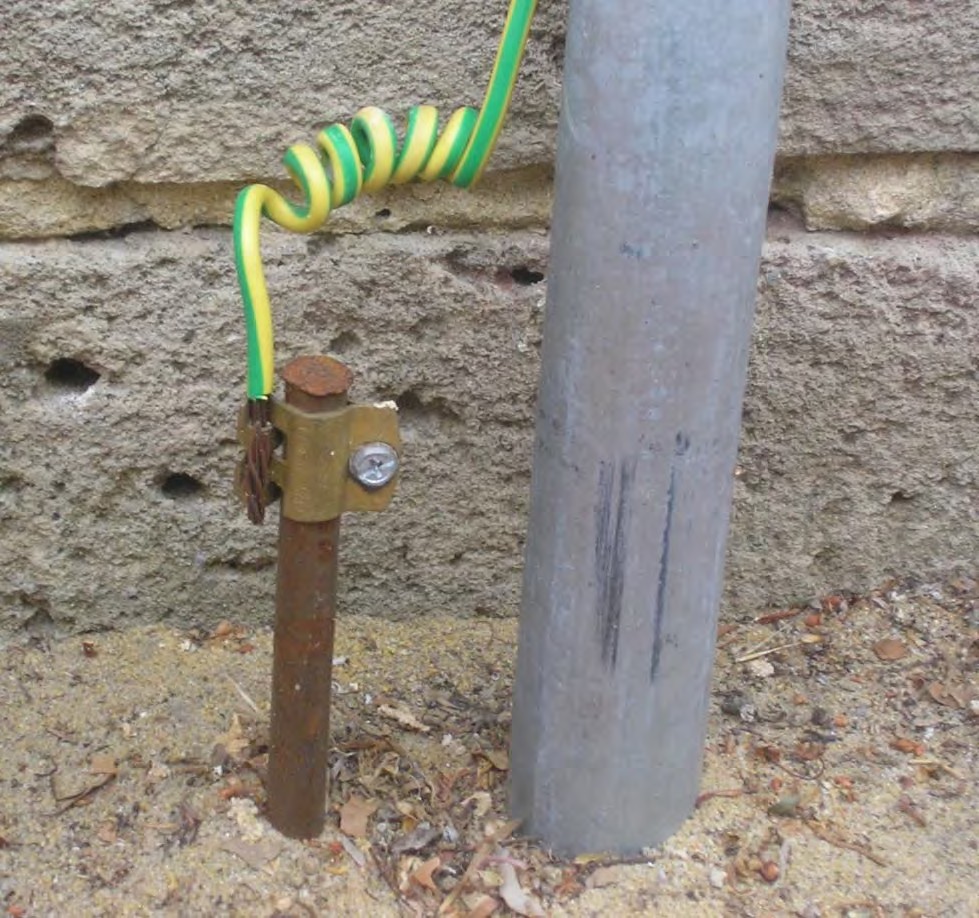 Tomas de tierra  para protección de las  instalaciones eléctricas
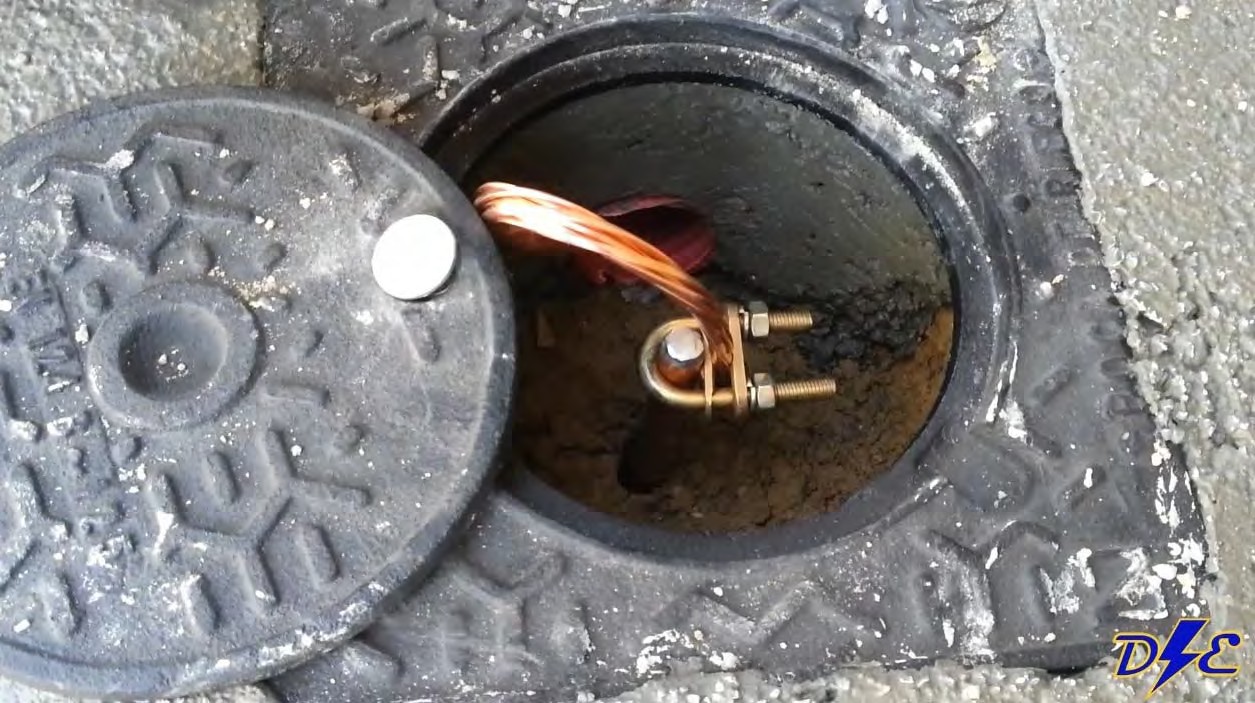 INTENSIFICACIÓN ELÉCTRICA
Para consultar sobre cuestiones relacionadas con la mención.Vicente Benlloch Ramos, vibenra@die.upv.esJuan Ángel Saiz	jasaiz@die.upv.esJoaquín Montañana Romeu jmontanana@die.upv.es
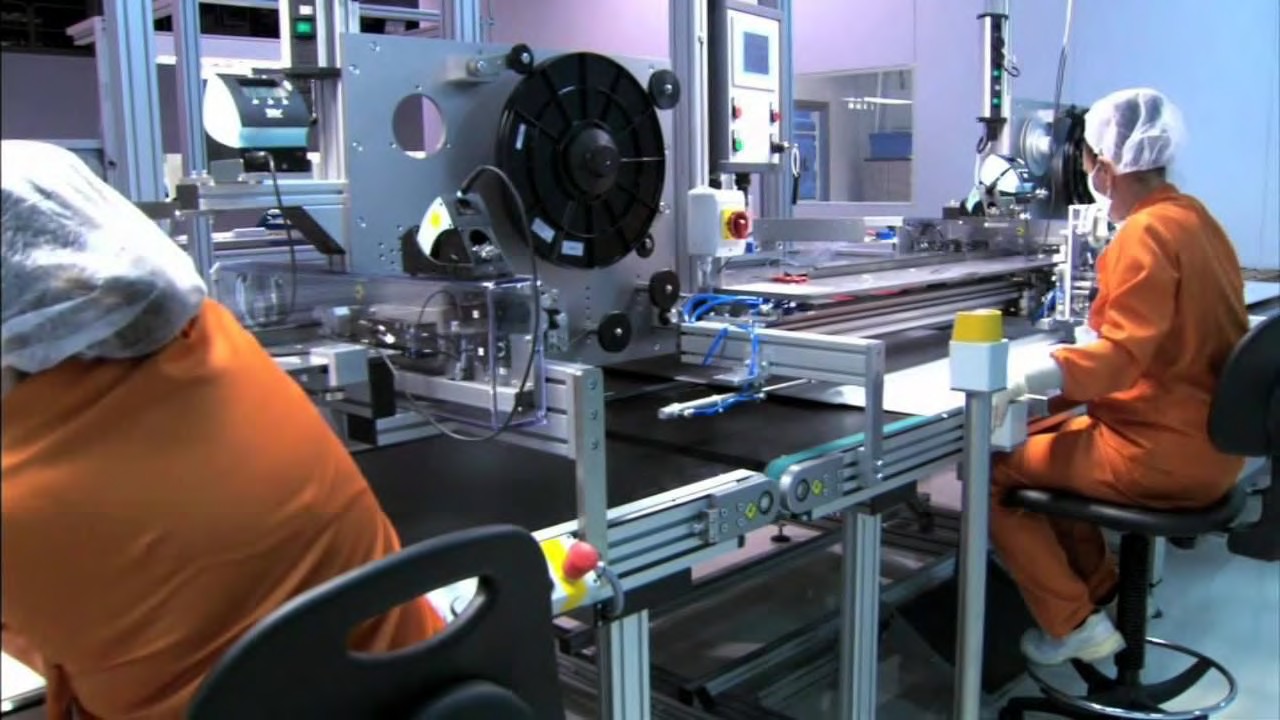